CGM312 DİL VE KONUŞMA BOZUKLUKLARIÇocuk GelişimiYrd. Doç. Suna YILMAZ
İŞİTME KAYIPLILARDA İLETİŞİM YÖNTEMLERİ
Manuel metod
İşaret dili 
Total iletişim yöntemi
Doğal İşitsel-sözel yöntem
Manuel metod
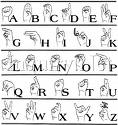 Bu metodda alfabenin  
her bir  harfi A’dan Z’ye 
bir elin parmaklarıyla 
işaretlenmesi ilkesine 
dayanır. 
Buna manuel metod denir. 
Bir dilin çevirisidir.
İşaret Dili
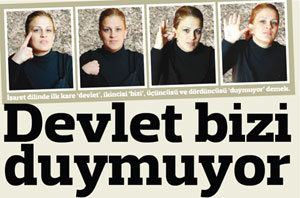 Tamamen kendi kuralları 
olan bir dil türüdür. 
Herhangi bir dilin 
(ingilizce vb.) çevirisi 
değildir. Toplumdan 
topluma değişiklik gösterir. 
Her bir hareketin ayrı bir 
anlamı vardır. İşaret dilinde
özel bir isim ifade edilirken 
manuel metotdan yararlanılır.
Total iletişim yöntemi
İletişimde işaret ve konuşmanın bir arada kullanılmasına total iletişim veya birleştirilmiş metod denir. 
Total iletişim yönteminde işitsel bilgilerin yanı sıra  dudaktan okuma (lipreading), konuşmayı okuma (speechreading), gerekli durumlarda işaret dilinin kullanılmasıyla, işitme kayıplı bireyde iletişimin geliştirilmesi için tüm yöntemlerin öğrenilmesi gerekmektedir.
Doğal İşitsel-sözel yöntem
Bu yöntemde, çocuğun kalan işitmesinin en iyi şekilde kullanabilir hale gelmesi amaçlanmaktadır. 

İşitme kayıplı her çocukta bir işitme kalıntısı vardır. Uygun amplifikasyon ile çocuğun kalıntı işitmesini kullanması öğretilir.
İşitme kaybının derecesi ne olursa olsun, çocuk işitme eğitimi almalı ve amplifikasyondan hemen sonra başlamalıdır.
İşitme eğitiminin planlanması ve uygulanmasında bireysel eğitim verilmeli ancak ailelerin programlara katılımı sağlanmalı ve aile eğitim programları hazırlanmalıdır. 
Çocuk yaşayarak öğrenmeli, programlar gün içine yayılmalıdır. Çocuğun tüm çevresi programa katılmalıdır. Çocuğun, kendisine ve ailesine yönelik psikolojik danışmanlık ve rehberlik verilmelidir.
Dil gelişimini tamamlayabilmesi için; dil ve psikososyal gelişim göz önüne alınarak, normal işiten yaşıtlarıyla entegrasyon programına (kaynaştırma) dahil edilmelidir.
İşitme kayıplı çocuğun rehabilitasyonunda konuşma ve ses terapisine önem verilmelidir.
Peckham CS, Hearing Impairment in Childhood, British Medical Bulletin, 1986
Clark JG. Uses and abuses of hearing loss classification. Asha. Jul 1981;23(7):493-500.
Eisen, M. D. & Ryugo, D. K. (2007). Hearing molecules: Contributions from genetic deafness. Cellular and Molecular Life Sciences, 64(5), 566-580.Eisen, Ryugo 2007.
Nance, W.& Dodson, K. (2007). 2007 Marion Downs lecture part 1: How can newborn hearing screening be improved? Audiology Today, 19(4), 15-19.
Yenidoğan İşitme Taraması Eğitim Kitabı, T.C. Sağlık Bakanlığı,  Başbakanlık Özürlüler İdaresi Başkanlığı, Dokuz Eylül, Gazi, Hacettepe ve Marmara Üniversiteleri, 2006.
Pediatric Audiology 0-5 years, McCormick, B., Taylor and Francis, 1988
Pediatric audiology: Diagnosis, Technology, and Management. Madell, J.R., & Flexer, C.,2008 New York: Thieme.
Behavioral evaluation of hearing in infants and young children, Madell, J.R., Thieme, 1998
Mynders JM. How hearing aids work. Goldenberg RA, ed. Hearing Aids. 1st ed. Philadelphia: Lippincott-Raven; 1996 p:117-140.
Kim HH, Barrs MD. Hearing aids: a review of what’s new. Otolaryngol Head Neck Surgery 2006;131:1043-50.
Suna Tokgöz-Yılmaz, Ahmet Ataş. İşitme Cihazlarında Teknolojik Gelişmeler. N Tan Ergin (Ed.), Kulak Burun Boğaz Hastalıklarında İleri Teknoloji. İstanbul: Amerikan Hastanesi Yayınları 201; (20): ss.48-68.